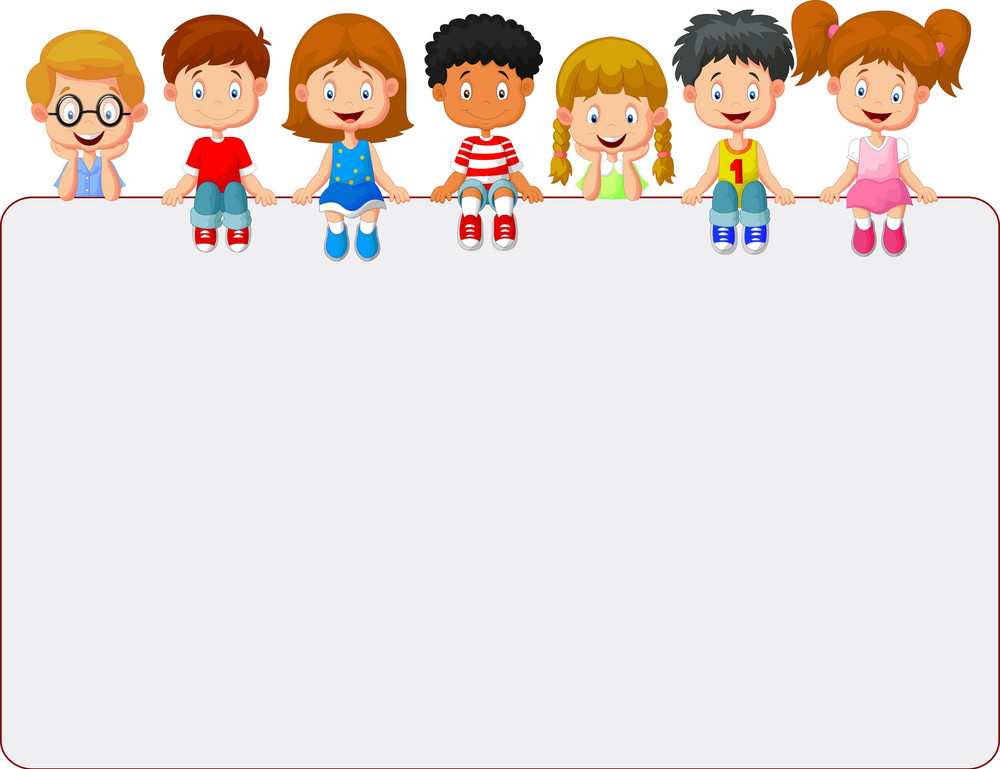 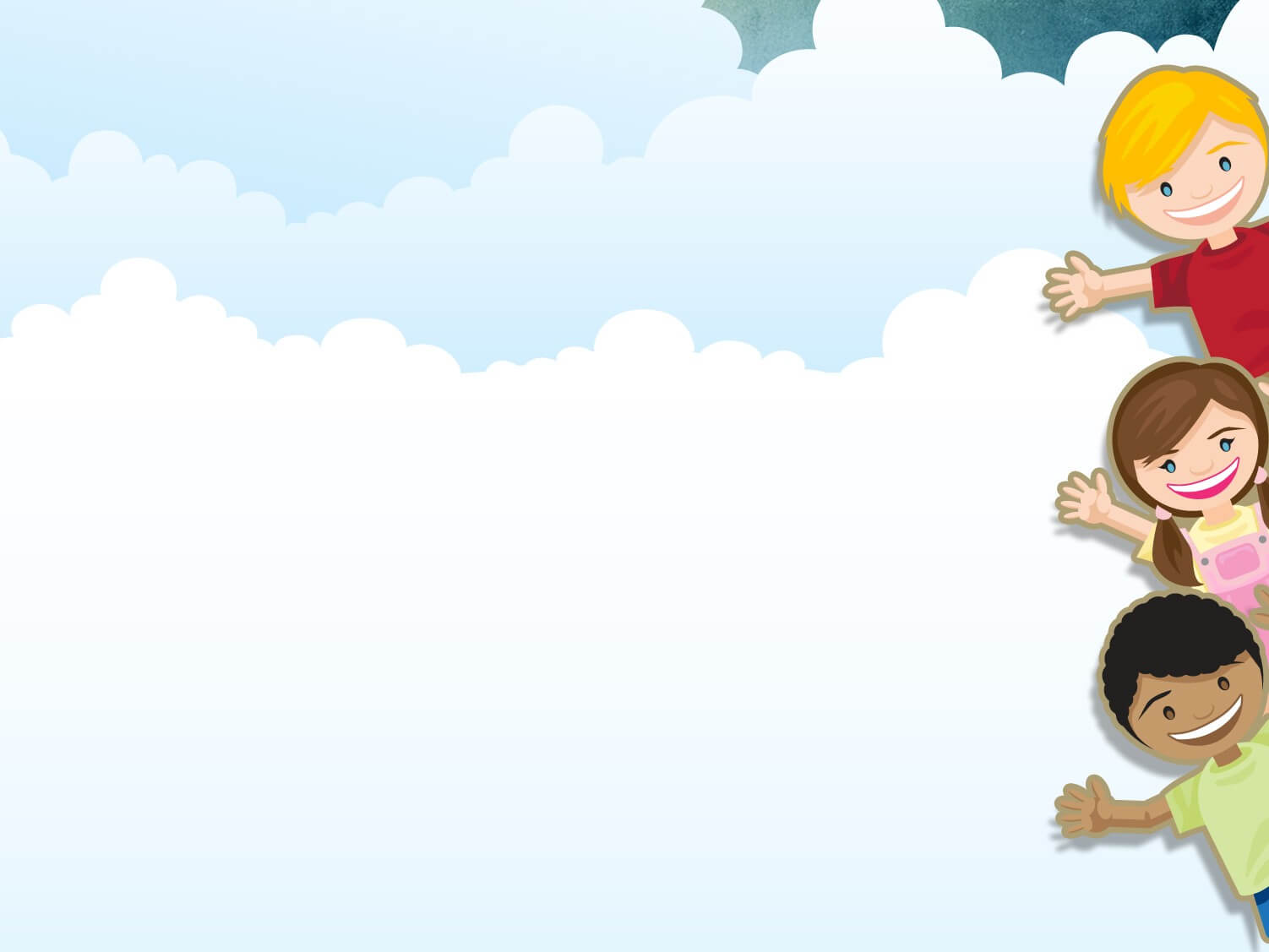 KHỞI ĐỘNG
KHỞI ĐỘNG
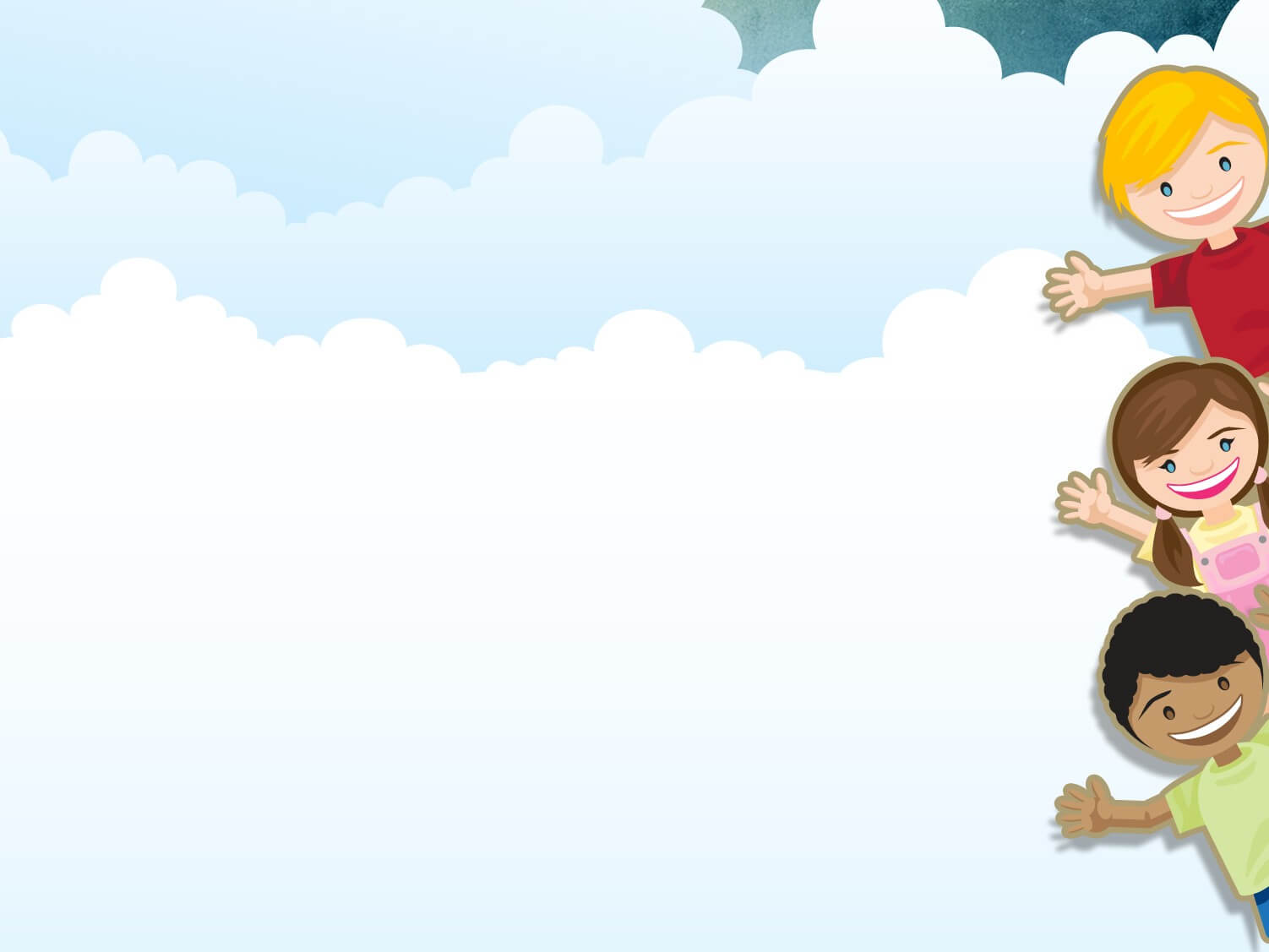 ĐÚNG
SAI
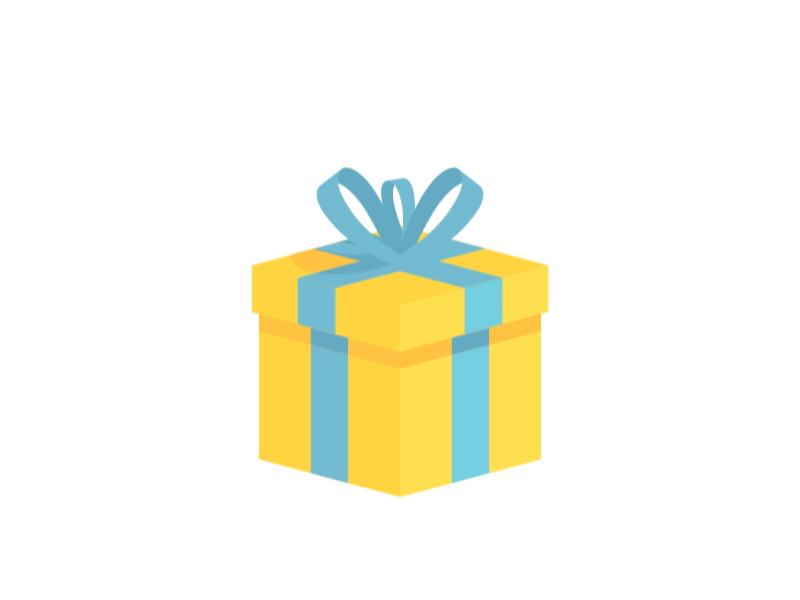 Một cái bắt tay của bạn bên cạnh
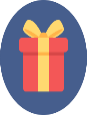 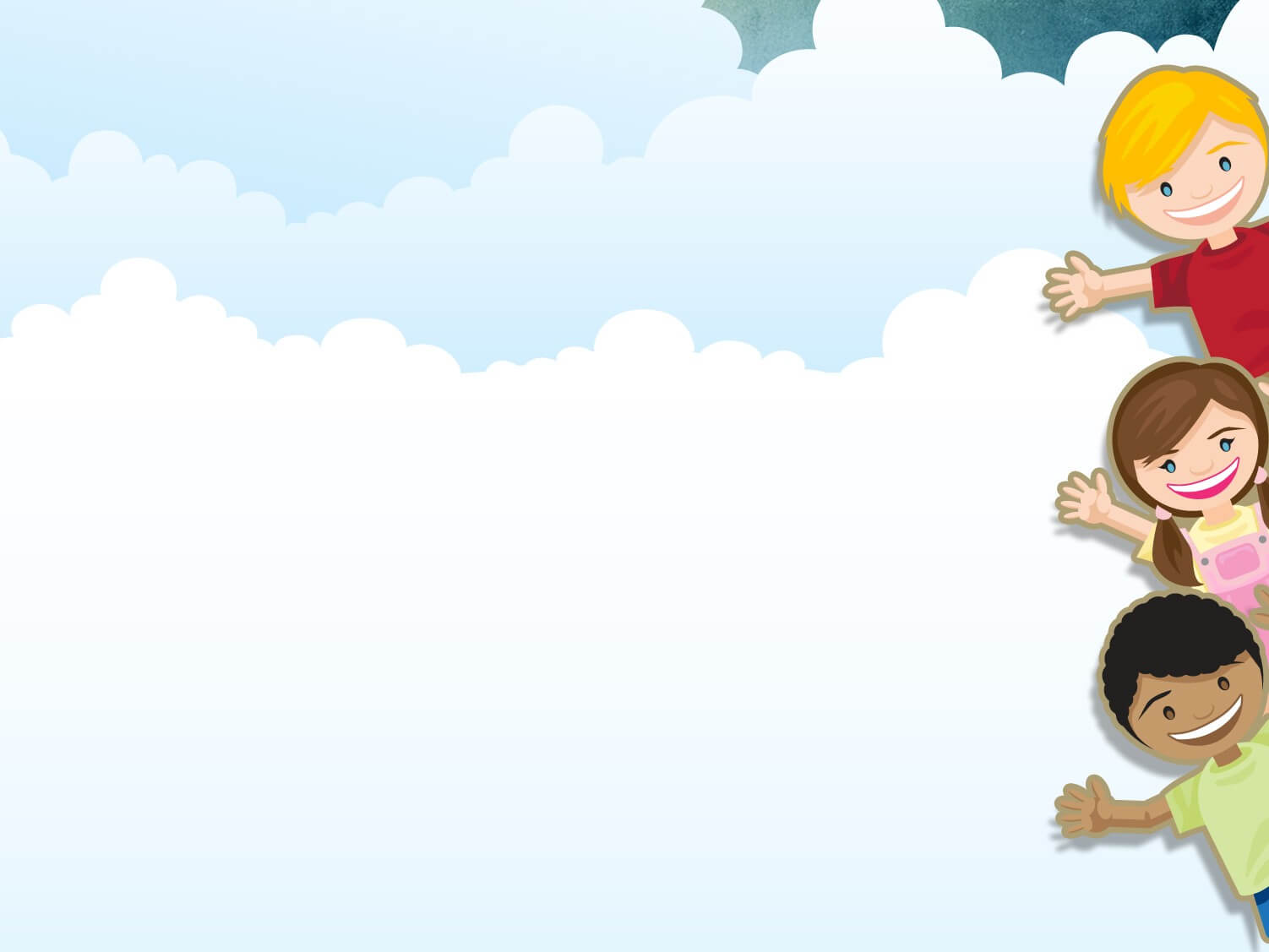 Chọn hỗn số biểu diễn cho phần được tô màu?
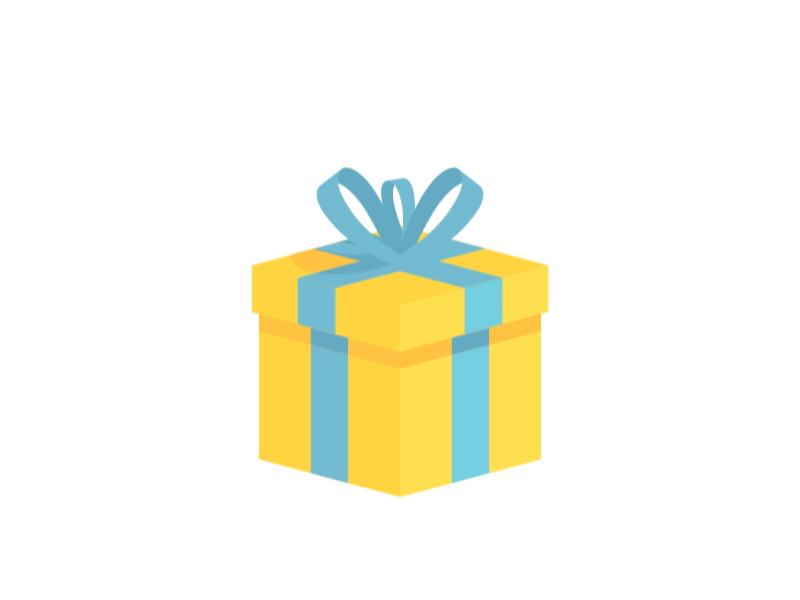 Một tràng pháo tay
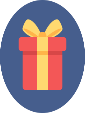 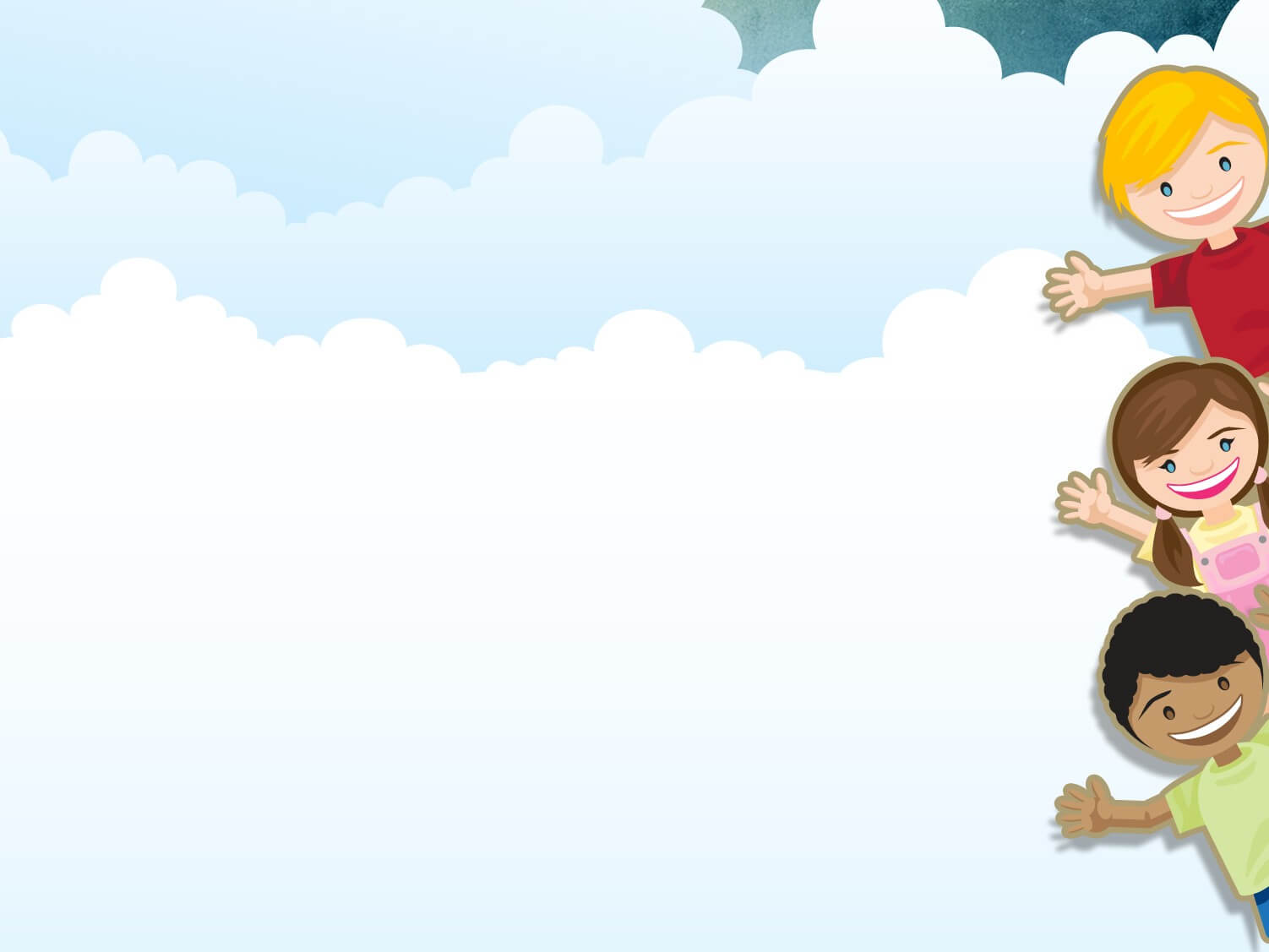 Phân số nào sau đây không thể đổi 
ra dạng hỗn số?
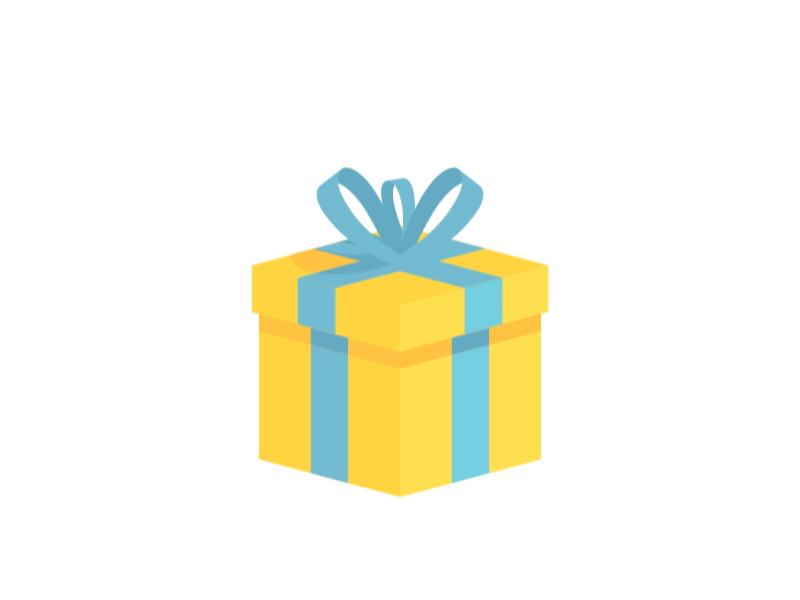 Một ánh mắt thân thiết của bạn kế bên
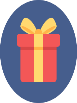 TIẾT 64             HỖN SỐ (tt)
1. Hỗn số
2. Đổi hỗn số ra phân số.
6
2. Đổi hỗn số ra phân số.
Quy tắc: 
Muốn viết một hỗn số dương dưới dạng phân số, ta lấy phần nguyên nhân với mẫu, cộng tử và giữ nguyên mẫu.
Ví dụ 1 Đổi các hỗn số sau ra phân số.
7
Ví dụ 2: So sánh
Giải:
8
Thực hành 2.Tính giá trị biểu thức
Giải:
9
Giải:
100km
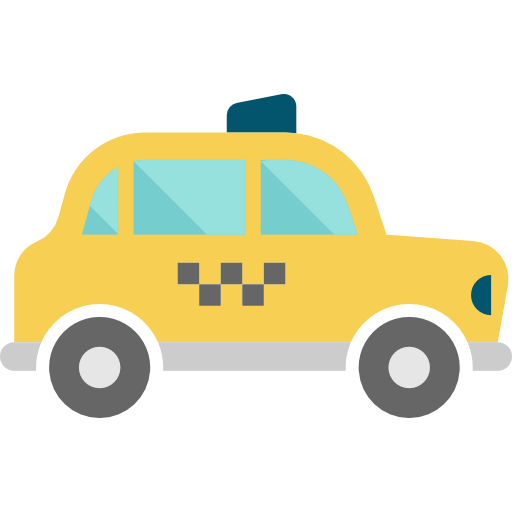 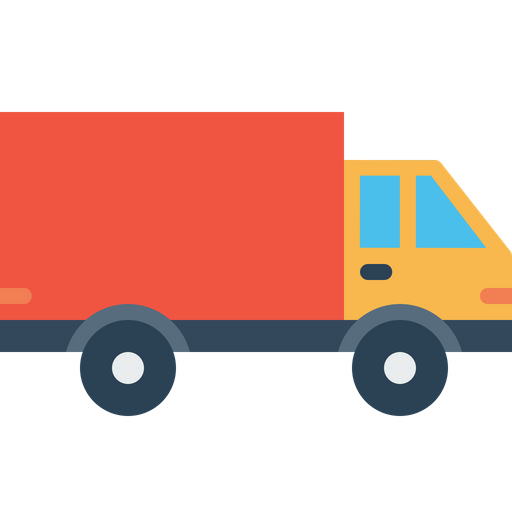 Xe nào nhanh hơn?
11
Giải:
Đổi:
12
Giải:
Đổi:
Trên cùng một quãng đường 100km, xe tải chạy ít thời gian hơn xe taxi (70 phút < 72 phút ) 
Vậy vận tốc xe tải  lớn hơn vận tốc xe taxi.
13
TRẮC NGHIỆM
Câu 2: Điền số thích hợp vào chỗ trống
09
04
00
01
06
03
02
10
08
05
07
Hết giờ
TRẮC NGHIỆM
Câu 3:     Chọn câu SAI.
09
04
00
01
06
03
02
10
08
05
07
Hết giờ
TRẮC NGHIỆM
Câu 5: 
Mẹ có 15 quả cam, mẹ muốn chia đều số cam đó cho 4 anh em. Hỏi mỗi anh em được mấy quả và mấy phần của quả cam?
A.    3 quả và 1 phần
B.    3 quả và 3 phần
C.    3 quả và 2 phần
D.    2 quả và 3 phần
HƯỚNG DẪN TỰ HỌC.
a/Bài vừa học:
- Xem lại cách đổi một phân số dưới dạng hỗn số và ngược lại.
- Làm các bài tập 1, 2, 3 sgk trang 25.
Xem lại các bài tập đã sửa. Làm thêm bài tập 2, 4, 6 trong SBT trang 32.
b/Bài sắp học: Hoạt động trải nghiệm
Mỗi bạn về nhà chuẩn bị một lá cờ  Tổ Quốc bằng giấy cho tiết học sau.
17